Особенности тела в различных  роляхТеатра архетипов             Максимова Елена Владимировна  -Руководитель научно-методической группы Социального Центра «Развитие», Действительный член ППЛ, Россия, Москва 1 ЕВРОАЗИАТСКИЙ КОНГРЕСС ПО ПСИХОТЕРАПИИ. МОСКВА, 2013 ГОД
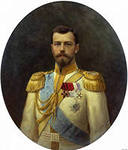 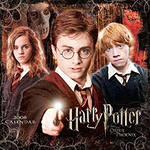 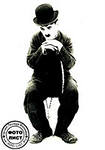 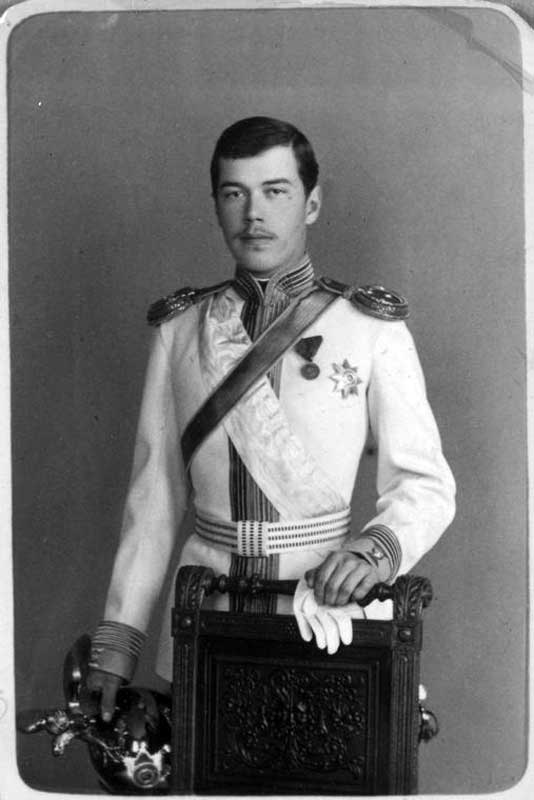 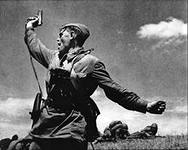 Мы работаем с тяжелыми детьми инвалидами (аутисты, ДЦП, СДВГ, задержки психического и речевого развития).  И их родителями. Поскольку рождение особого ребенка всегда является большим стрессом для всей семьи.Наша работа опирается на теорию построения движений Н.А.Бернштейна.
Нарушения , как правило, затрагивают те или иные целые уровни построения движений. Коррекцию мы ведем от низших уровней к высшим. От афферентации к эфферентации каждого уровня.
В процессе коррекционной работы мы видим, что, при восстановлении того или иного уровня, многие физические особенности тела, на более высоких уровнях построения психики, становятся особенностями психики и поведения человека.
С другой стороны, каждая архетипическая Роль, принимаемая человеком, опирается на те или иные свойства каждого уровня.И эти особенности, сильные стороны каждой Роли, мы можем использовать в коррекции и тела, и поведения человека.
Позно-тонические характеристики тела (уровень А):- целостность- устойчивость-стабильность /лабильность- наличие/отсутствие напряжения - ригидность/изменчивость позы - наличие и удержание оси телаНа более высоких уровнях, выступают как характеристики психического состояния человека.
Автоматизмы (уровень В):Стимулирования и растормаживание автоматизмов движения ведет к растормаживанию врожденных автоматизмов мышления и речи, автоматизмов восприятия и принятия решений - интуиция
Отношение с реальным Миром  (уровень С ):Восприятие реального тела в реальном мире – становится основой  целостного сознания (восприятие СЕБЯ). Восприятие объектов реального мира формирует- контроль окружающих и себя- кураж на преграды- умение ударить или отстоять свое
Тело в представляемом мире (уровень D) – уровень, где главенствует коллективное бессознательное, мифологическое мышление и архетипические Роли)Целостность и послушность реального тела на этом уровне становится основой- восприятия и поведения человека в мифологических или представляемых ситуациях- основой Роли и ролевого поведения.
Иначе формируется «придуманное» тело, которое зависит от окружения и принятых на себя Ролей.
Короли
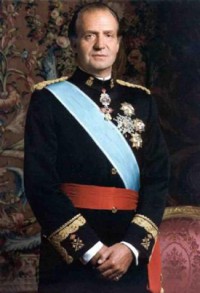 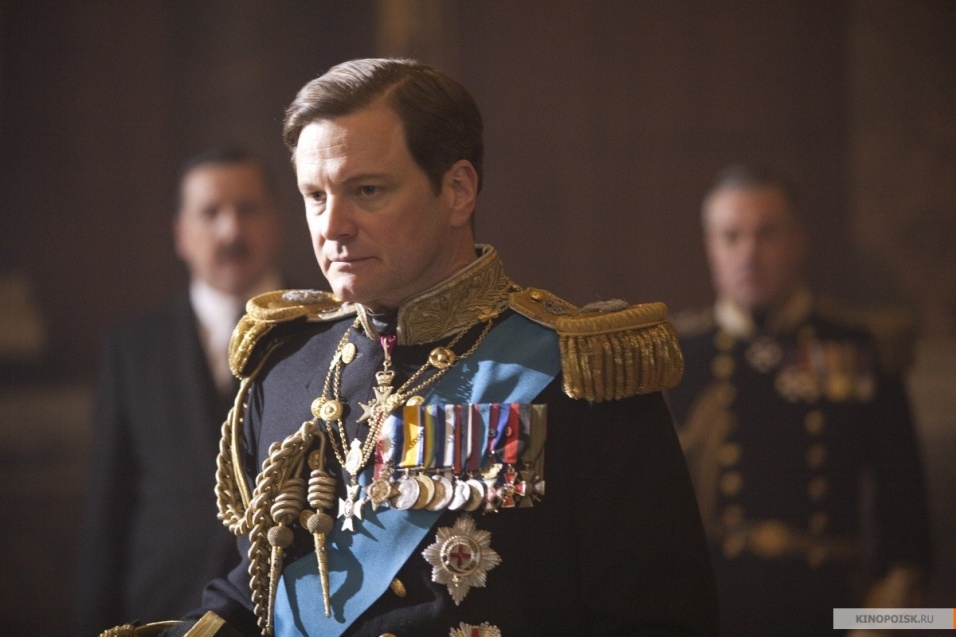 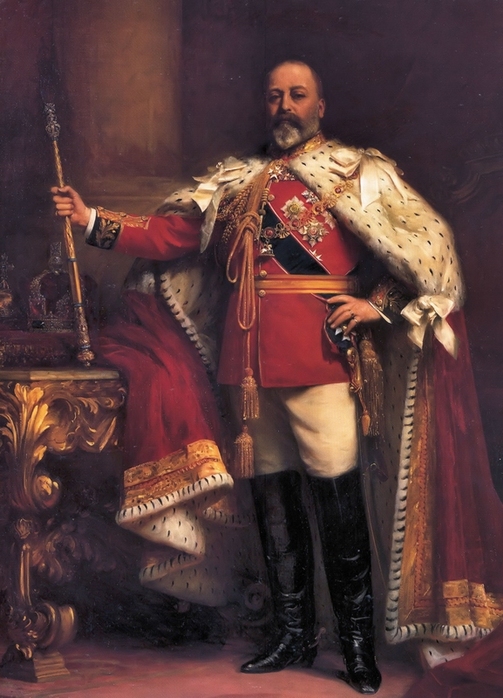 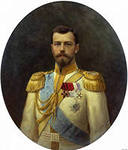 Королевы
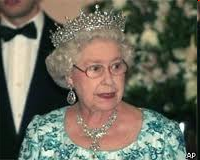 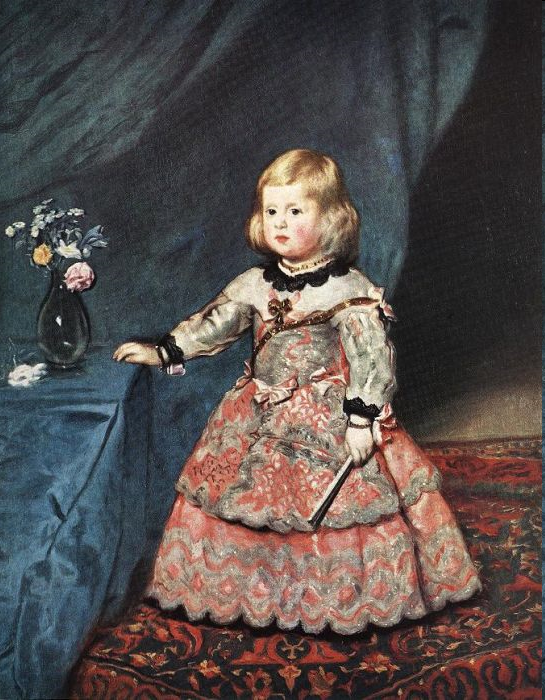 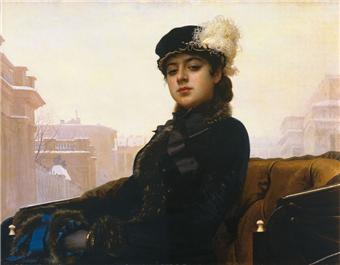 Короли и королевы: (управляет, несет ответственность)  - целостны- устойчивы-  стабильны- целостная  устойчивая ось тела -древнее восприятие тела становится основой интуиции- полностью реальны- контролирует и мир, и ситуацию, и себя- практически не зависят от окружения- может ударить сам, но, чаще, приказывает
В коррекции роль Короля мы используем для простраивания:- целостности тела- оси тела- опор теладля закрепления умений:- объединять реальный и придуманный мир- контролировать себя- контролировать окружающих- руководить окружающими
Король – отец, королева - мать
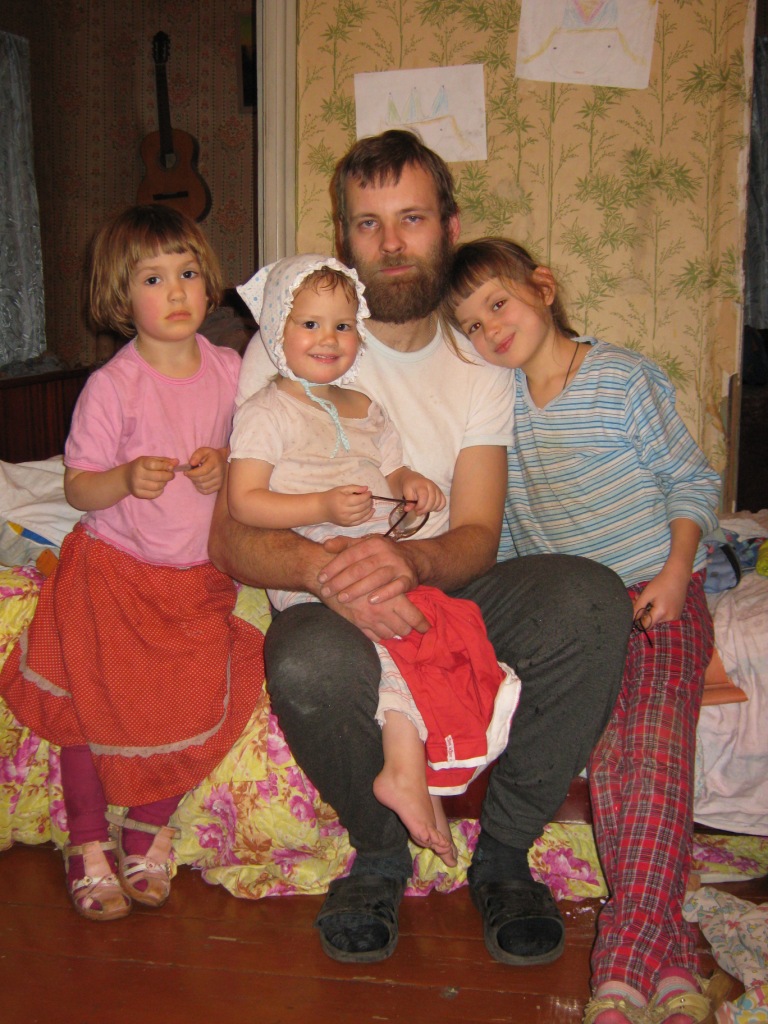 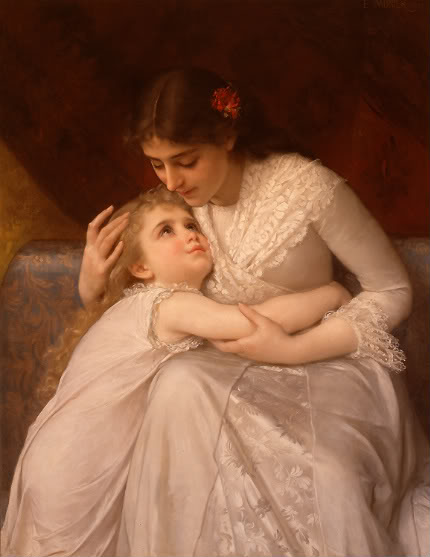 Король – отец, королева – мать значимы для ребенка – он хочет им подражать, им нравится, быть такими как они.
Принц
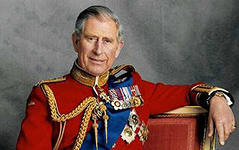 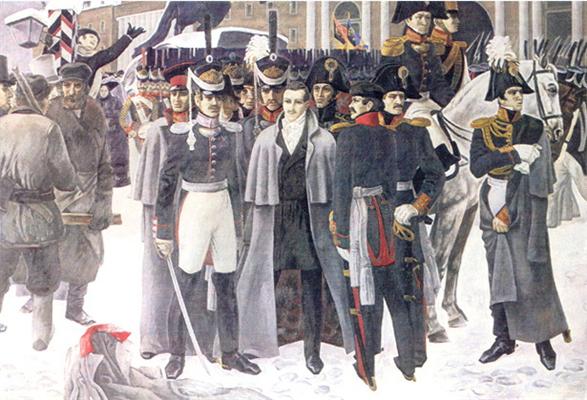 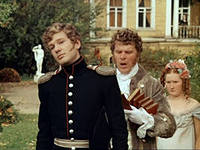 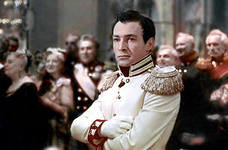 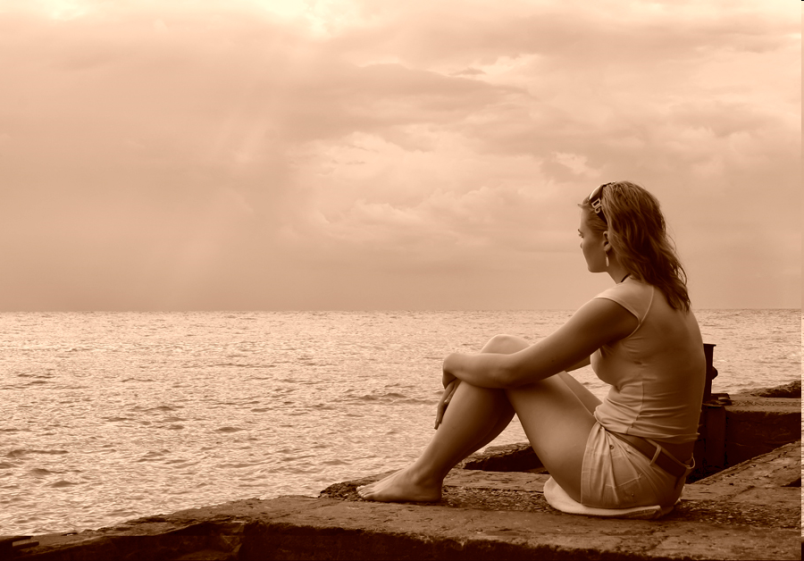 Принцесса
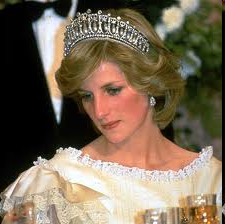 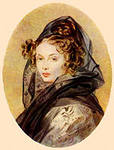 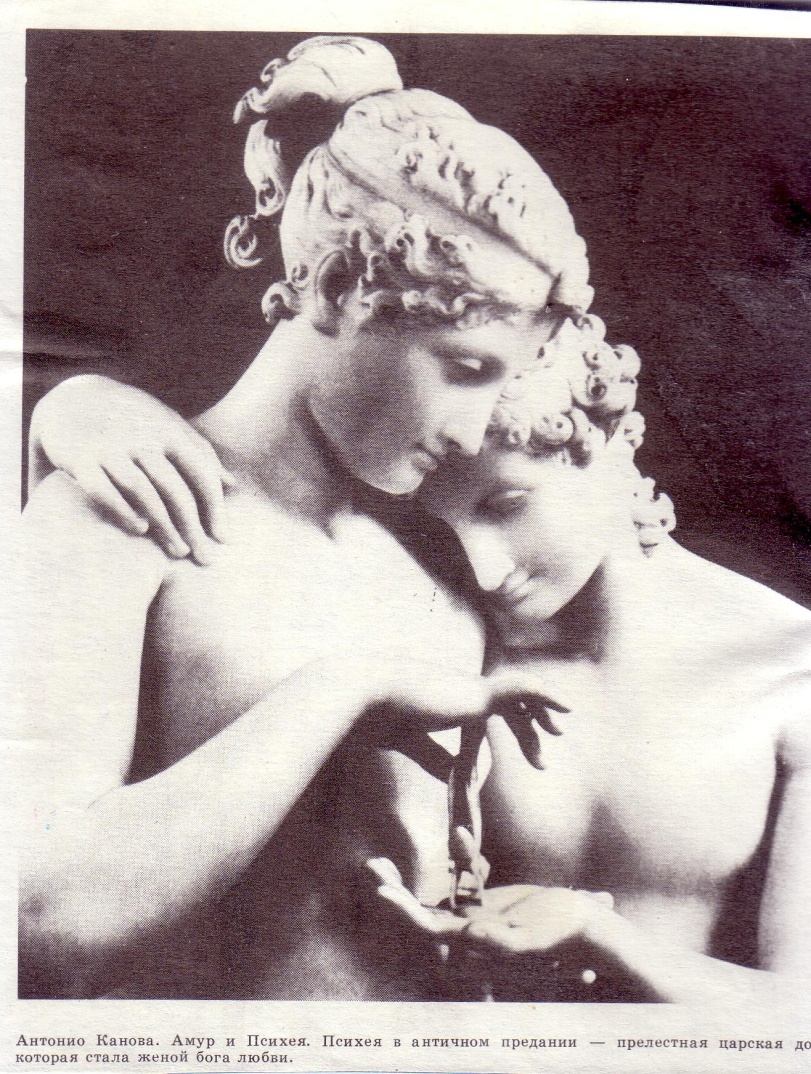 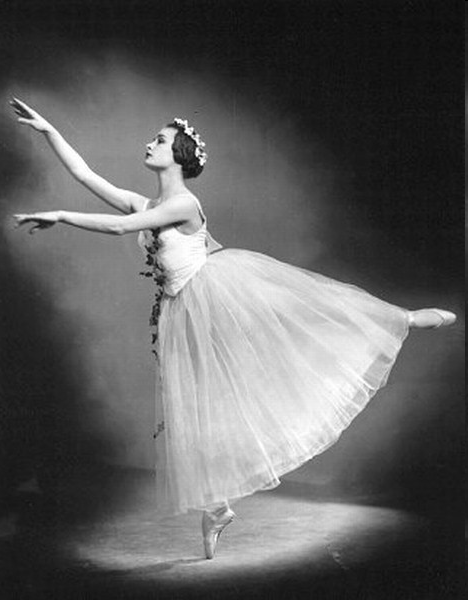 Принц и принцессапогружен в чувствования себя и мира, увлекается и увлекает - тонус часто снижен - часто слабые опоры, - слабая устойчивость, -повышенная чувствительность, эмоциональность- тело свободно, текуче - поза и поведение изменчивы,  зависят от настроения - часто развита интуиция (куда-то несет)- часто путает реальный и придуманный мир- и себя, и других контролируют плохо- преграда, часто воспринимается как остановка пути, без желания что-то делать- скорее расслабиться и ускользнет, чем будет настаивать
В коррекции роль Принца мы используем для закрепления умений:- чувствовать себя и мир- наслаждаться собой и миром- пользоваться интуицией- снижать агрессивность
Мать – Принцесса – подружка для своих детей
Переход из Принца в Короля
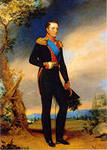 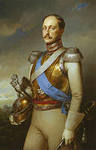 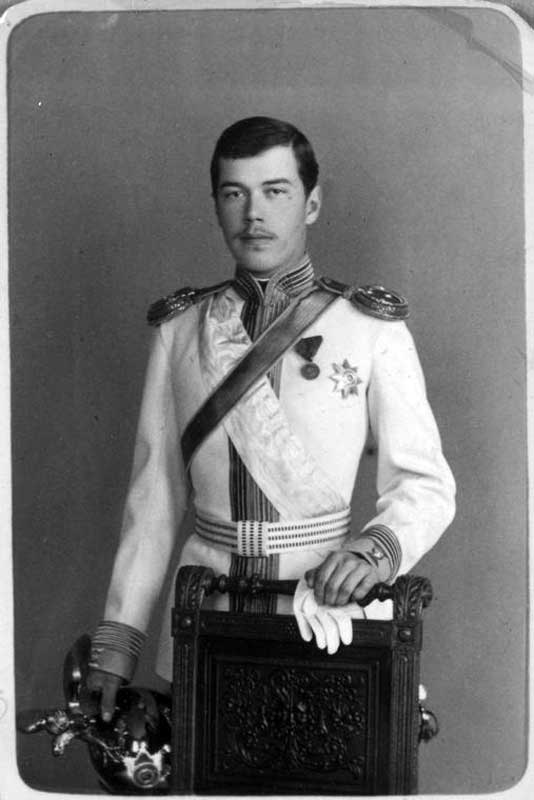 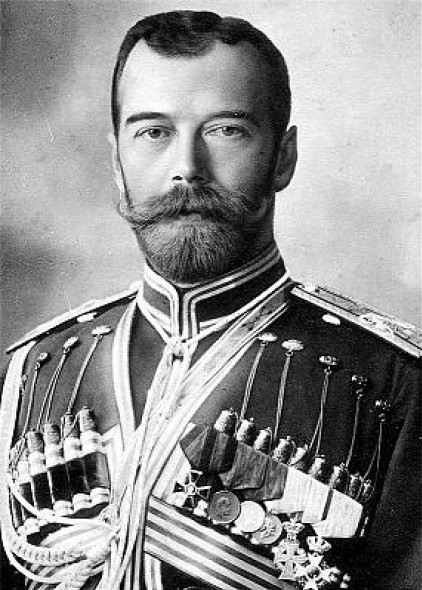 Переход из Принца в Короля
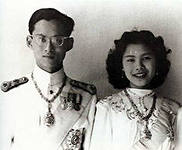 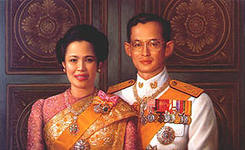 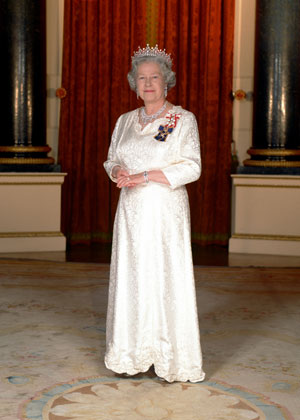 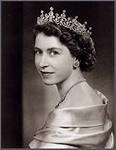 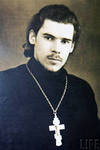 Воин, служитель
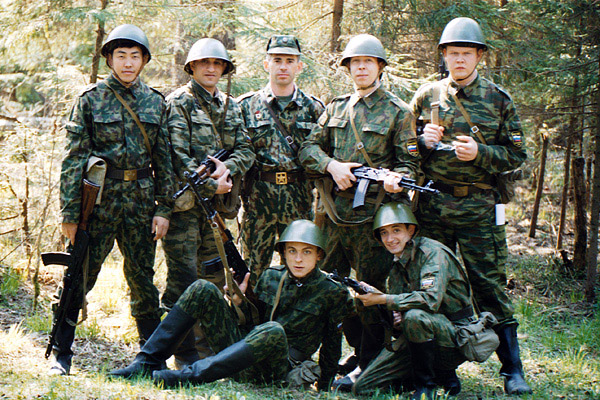 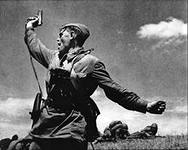 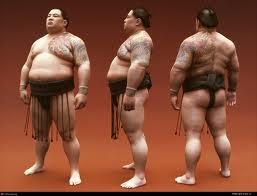 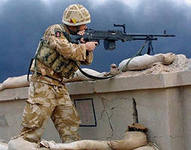 Работник, служитель
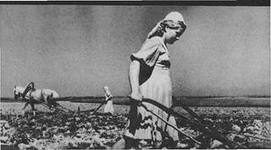 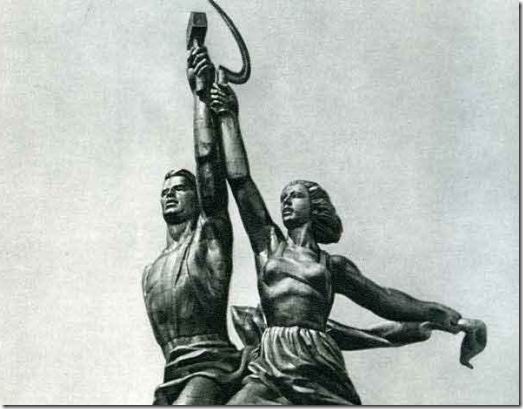 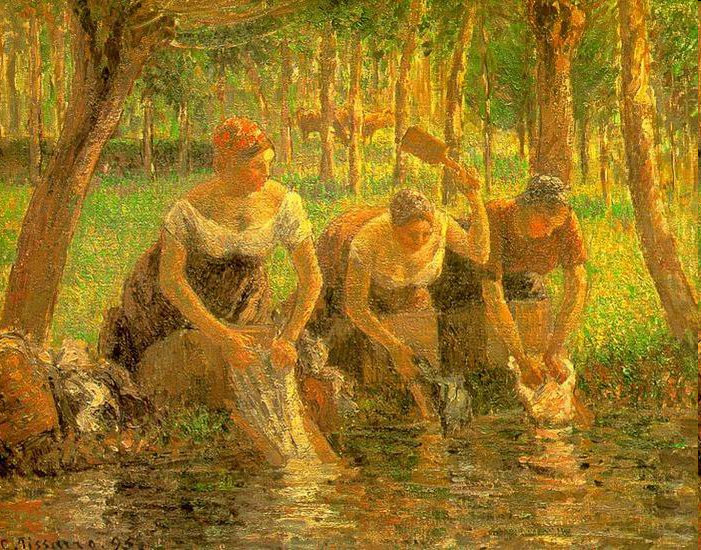 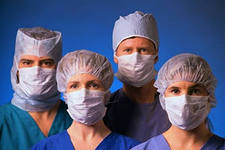 Воин, работник, служительнастроен на реальную цель- целостен, - устойчив, - использует интуицию при движении к цели - погружен в реальность данной ситуации,  - кураж на преграды с увеличением тонуса и устойчивости - может ударить, получает удовольствие от хорошего удара - послушен, -  часто напряжен, региден и телом, и поведением
В коррекции роль Воина мы используем для простраивания:- целостности тела- оси тела- опор теладля закрепления умений:- собираться и удерживать напряжение- постоять за себя, наносить удары- слушаться приказаний
Работница - мать
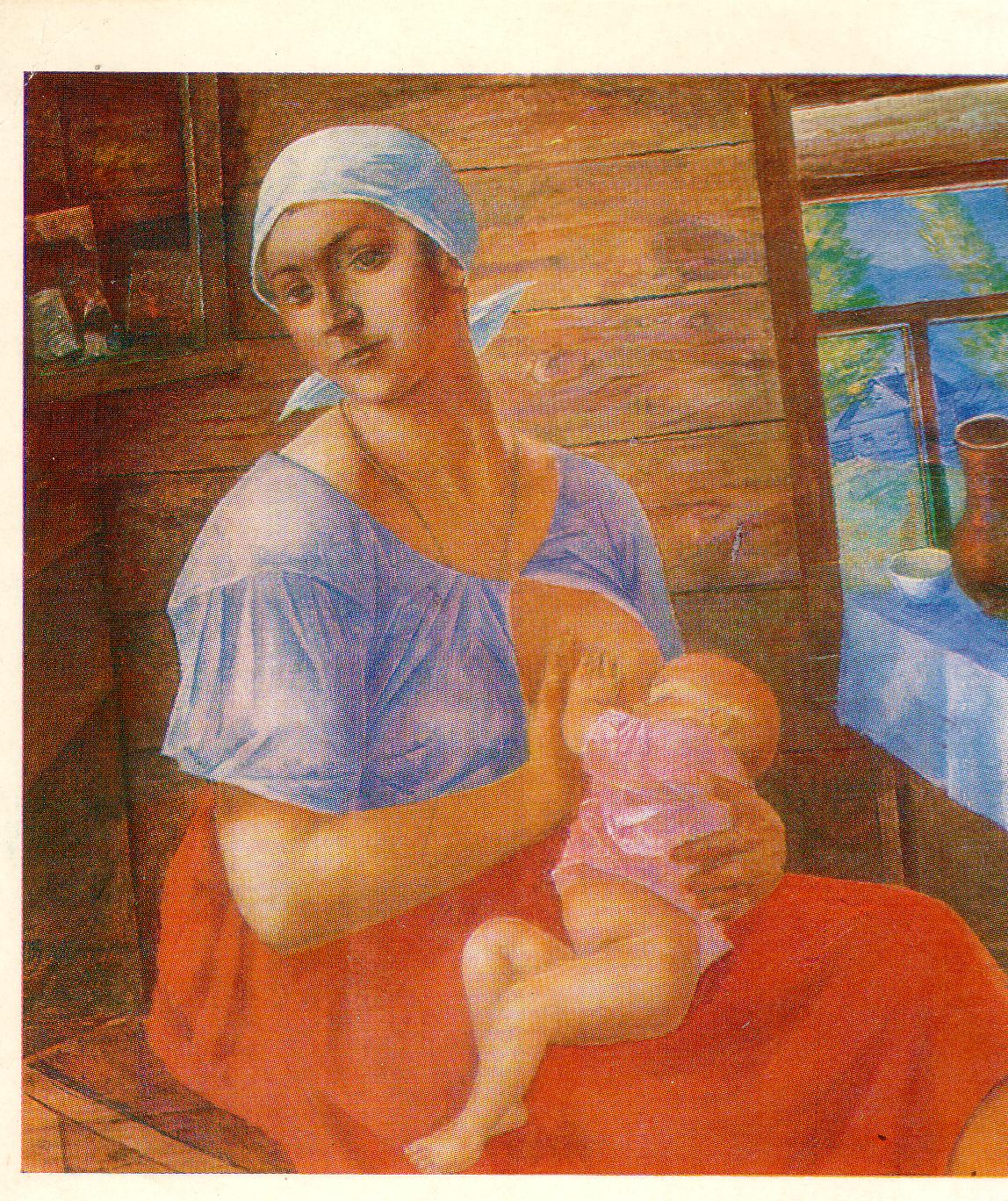 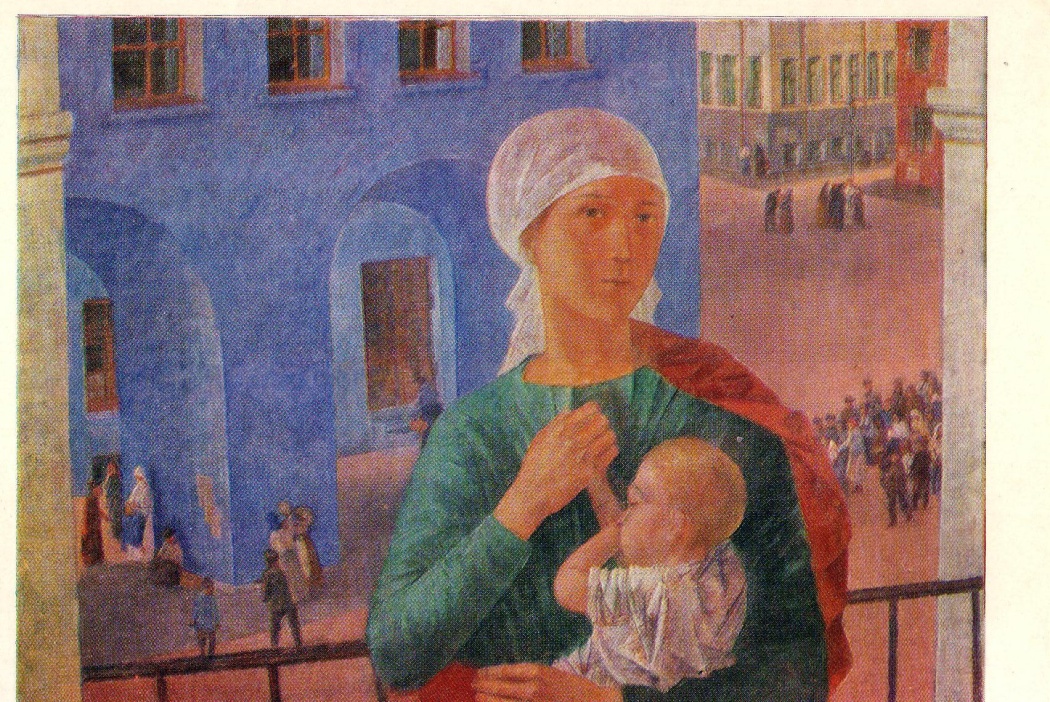 Мать - работница – подчинена какой-то внешней цели (не ребенку)Мать служитель – служит ребенкуИ та, и другая для ребенка не очень значимы. Быть такими, как они, ребенок, как правило, не хочет.
Маг - расслабленность
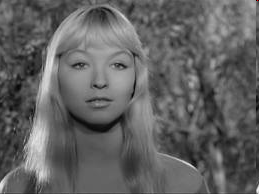 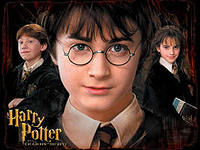 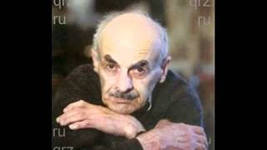 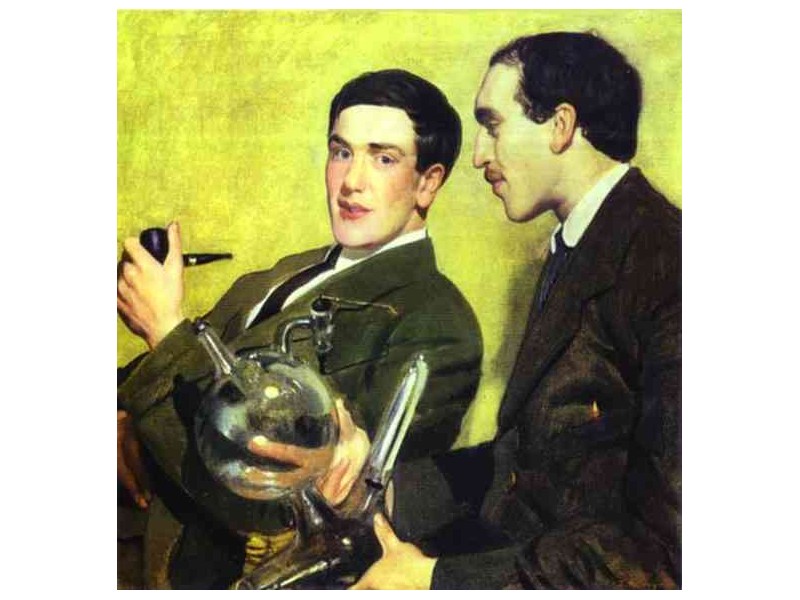 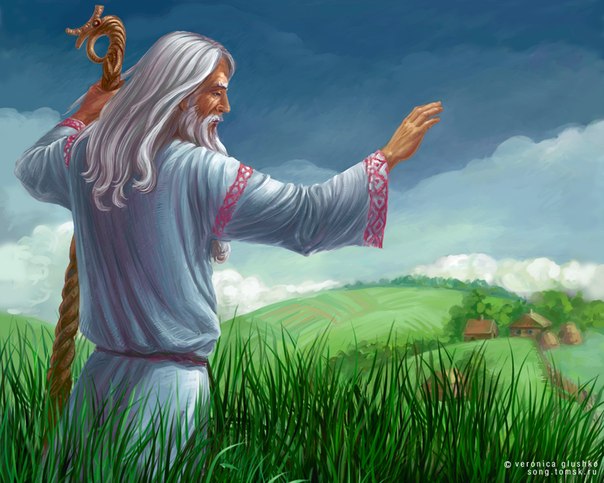 Маг - собранность
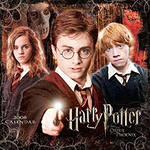 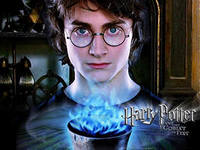 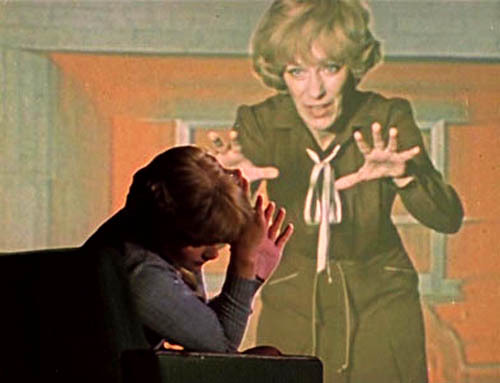 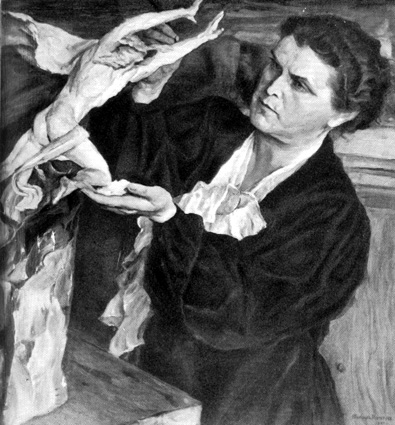 Магполучает удовольствие, решая задачи - самое изменчивое и самое послушное тело- интуиция мышления и поведения- реальность и представления тесно связаны, проникают друг в друга- почти не контролирует окружающих, хорошо контролирует себя- преграда воспринимается как задача- практически не зависит от окружения
В коррекции роль Мага мы используем для простраивания:- восприятия целостного тела- включения интуициидля закрепления умений:- умения расслабляться и собираться в «один комок»- чувствовать свою силу и свои возможности
Мать в роли Мага ускользает от ребенка и от близкого общения с ним. Ребенок воспринимается как задача, которую Маг решает довольно успешно.Ребенок часто обижается на такую мать. Но, если Маг – бабушка, она становится для него значимой.
Шут
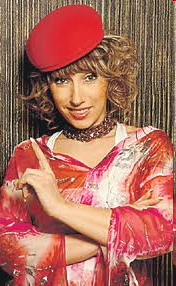 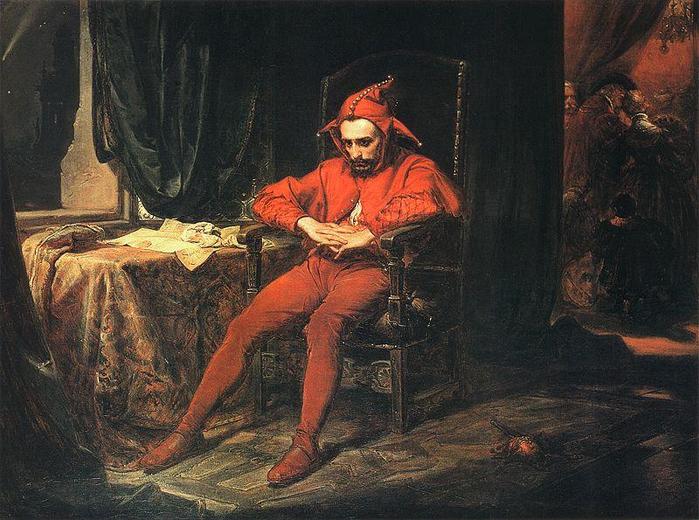 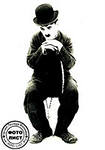 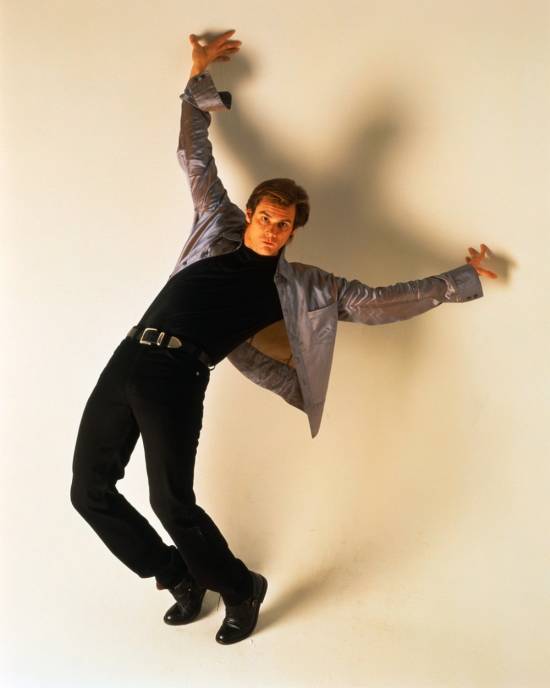 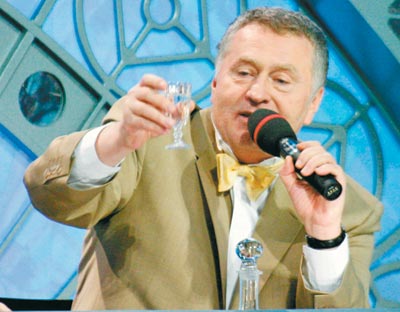 Шут
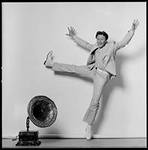 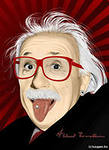 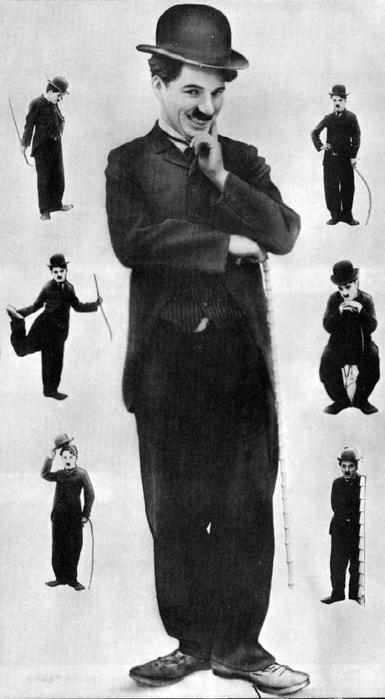 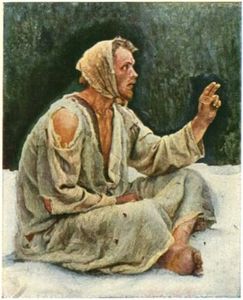 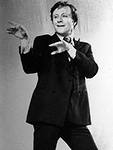 Шут -  регулирует напряжение - тонически послушное тело- самое целостное тело - физическая и психическая устойчивость при - изменчивости позы  и поведения - допустимы любые позы и любое поведение - включено древнее восприятие и интуиция- четкое разделение реального и выдуманного мира- легко подстраивается под любое окружения и  - легко ускользает из него
В коррекции роль Шута мы используем для простраивания:- целостности тела- оси тела- позных автоматизмовдля закрепления умений:- владеть собой и собственным тонусом - напряжением/расслаблением тела- устойчивости и стабильности- пользоваться интуицией - разделять реальный и придуманный мир
Мам, в устойчивой роли Шута, мы пока не встречали.Но все мамы часто используют эту роль в общении с ребенком – сгладить напряжение, развеселить, поиграть и т.п.
Спасибо за внимание